Figure 2. Plot of BSRA based on genomic location. Each triangle indicates a single protein plotted on the 5′ ...
Nucleic Acids Res, Volume 32, Issue 3, 1 February 2004, Pages 977–988, https://doi.org/10.1093/nar/gkh258
The content of this slide may be subject to copyright: please see the slide notes for details.
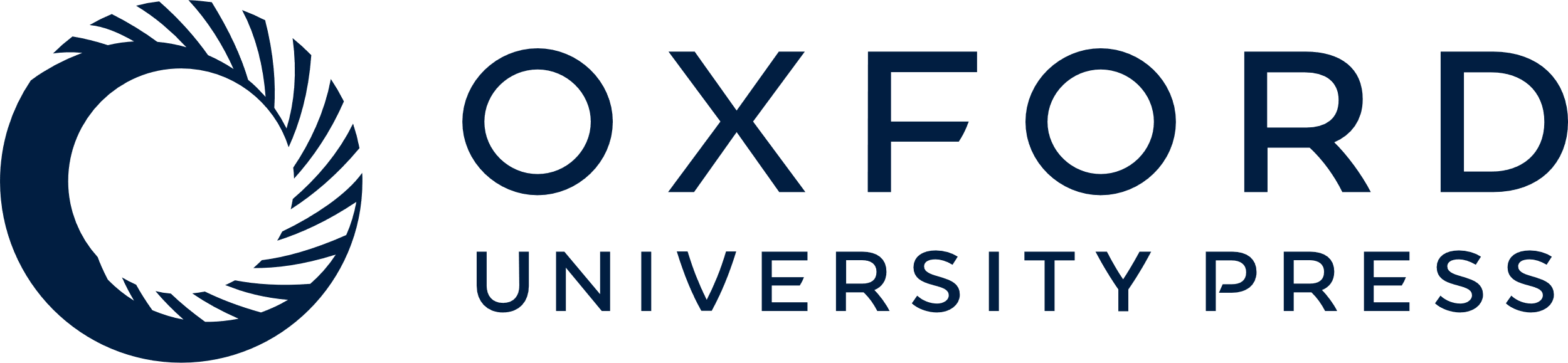 [Speaker Notes: Figure 2. Plot of BSRA based on genomic location. Each triangle indicates a single protein plotted on the 5′ end of the coding region in the reference genome and the best match in the query organism. They are color coded as follows: normalized score ≥0.95, red; normalized score ≥0.80 and <0.95, orange; normalized score ≥0.60 and <0.80, yellow; normalized score ≥0.40 and <0.60, green; normalized score ≥0.20 and <0.40, cyan; normalized score ≥0.0 and <0.20, blue. (A) Comparison of B.cereus ATCC 10987 (reference) and B.anthracis Ames (query). (B) Comparison of B.cereus ATCC 10987 (reference) and B.cereus ATCC 14579 (query). (C) Com parison of B.cereus ATCC 10987 pBc10987 (reference) and B.anthracis Ames pXO1 (query). The shaded region indicates the location of the pathogenicity‐associated island in pXO1 that shows no similarity to the proteins of pBc10987.


Unless provided in the caption above, the following copyright applies to the content of this slide: Oxford University Press]